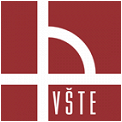 Vysoká škola technická a ekonomická v Českých Budějovicích Ústav technicko-technologický
Návrh distribuce tiskovin  ve společnosti Coni s.r.o.
Autorka práce:  Bc. Olga Poláková
Vedoucí práce: doc. Ing. Rudolf Kampf, Ph.D. 
Oponent práce: prof. Ing. Gabriel Fedorko, Ph.D.


České Budějovice, červen 2019
Motivace a důvody řešeného tématu
Snaha o vyřešení konkrétního obchodního případu ve firmě
Praktické využití výsledků práce
Možnost využití získaných znalostí v praxi
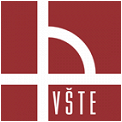 Cíl práce
Cílem práce je návrh distribuce tiskovin ve společnosti Coni s.r.o. V souvislosti s nově získanou zakázkou bude v prvé řadě proveden výběr dodavatele. Následně budou za pomoci metod operačního výzkumu navrženy vhodné distribuční cesty a provedeno ekonomické zhodnocení.
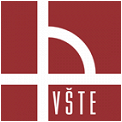 Popis řešeného případu ve společnosti Coni s.r.o.
Nově získaná zakázka na „Dodávky doručenkových obálek pro resort justice“. 
Opakující se dílčí dodávky obálek
Dodávky zahrnují balení a distribuci doručenkových obálek podle požadavků na určená dodací místa.
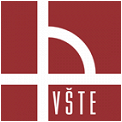 Metodika
sběr a analýza dat
komparace 
Fullerův trojúhelník
TOPSIS
Mayerova metoda
metoda nejbližšího souseda
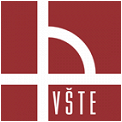 Postup řešení případu
Analýza logistických procesů ve společnosti 
Výběr dodavatele specifického materiálu
Návrhy řešení distribuční logistiky  
Výběr vhodného způsobu distribuce hotového výrobku
Ekonomické vyhodnocení
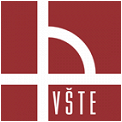 Výběr dodavatele
Stanovení vah zvolených kritérií za použití Fullerova trojúhelníku
Cena 
Kvalita 	
Dodací lhůta
Možnost postupných závozů
Reference 
Splatnost faktur	
		
Výběr dodavatele za pomoci metody TOPSIS
Ze tří hodnocených dodavatelů byla vyhodnocena jako nejvýhodnější pro daný obchodní případ společnost Harmanec – Kuvert s.r.o.
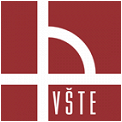 Distribuční logistika
Varianty řešení distribuce

A. Rozvoz v Jihočeském, Plzeňském a kraji Vysočina vlastní dopravou, zbytek dodacích míst bude distribuován pomocí outsoucingu dopravy přepravní firmou. 

B. Rozvoz na všechna dodací místa bude zajišťovat přepravní firma. 


 Ekonomické vyhodnocení variant distribuce
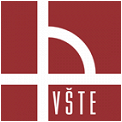 Výsledky práce
Rozvržení rozvozových míst vhodných pro vlastní distribuci a pro distribuci přepravní firmou
 Vybráno celkem 18 míst pro vlastní distribuci,  77 pro distribuci přepravní firmou

Navržení rozvozových tras za pomoci Mayerovy metody a jejich optimalizace metodou nejbližšího souseda 
 Vytvořeny a optimalizovány byly 3 rozvozové trasy

Komparace cen distribuce vybraných přepravních firem 
 Porovnávány byly ceny firem PPL CZ, Geis CZ, Toptrans EU

Výběr přepravní firmy 
  PPL CZ s.r.o. nabídla nejlepší cenu
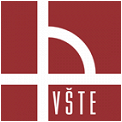 Ekonomické vyhodnocení distribuce
Výpočet nákladů na distribuci varianta A
Výpočet nákladů na distribuci varianta B
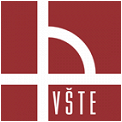 Závěr prezentace
Děkuji za pozornost
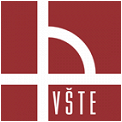 Doplňující otázky
Vedoucí práce:
Charakterizujte další metody operačního výzkumu, které lze aplikovat na řešenou problematiku.

Budou vaše návrhy realizované?

Oponent práce:
Aké podnikové informačné systémy sa využívajú v oblasti nákupnej a distribučnej logistiky ?

Kapitola 3.2.2 sa nazýva ”Znaky pro výběr dodavatele ”, prečo ste ju tak nazvali ? Nebol by lepší názov, ak by slovo ”znaky” bolo nahradené slovom ”kritéria” ?
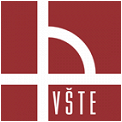